Możliwości wsparcia 
szkolnictwa zawodowego 
w województwie podkarpackim 
ze środków Europejskiego Funduszu Społecznego w latach 2014-2020

Tomasz Czop
Dyrektor
Wojewódzkiego Urzędu Pracy w Rzeszowie
Bezrobocie na Podkarpaciu 
i w Powiecie Strzyżowskim
stalowowolski
14,9 %
Tarnobrzeg
   15,7 %
tarnobrzeski
15,6 %
niżański
25,8 %
mielecki
   11,9 %
kolbuszowski
 17,2 %
leżajski
19,7 %
lubaczowski
17,2 %
łańcucki
  19,5 %
Rzeszów
 8,5 %
ropczycko –
sędziszowski
22,2 %
przeworski
19,2%
jarosławski
 19,6 %
dębicki
14,1 %
rzeszowski
 15,4 %
strzyżowski
23,4 %
Przemyśl
 18,0 %
przemyski
21,8 %
jasielski
 18,5 %
brzozowski
 24,0 %
Krosno
  8,3 %
krośnieński
18,8 %
sanocki
 14,2 %
bieszczadzki
22,4 %
leski
23,1 %
w %
6
10
14
18
21
25  i  powyżej
Stopa bezrobocia w województwie podkarpackim wg stanu na koniec marca 2014 r.
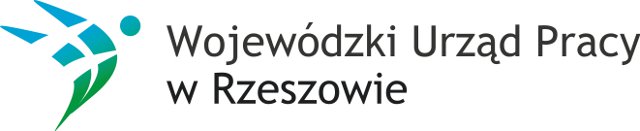 Województwo  podkarpackie  –  16,4 %
Polska – 13,5%
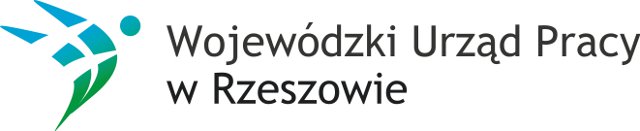 Bezrobotni wg wieku w woj. podkarpackim i powiecie strzyżowskim wg stanu na 31.03.2014 r. (dane w %)
Woj. podkarpackie
Powiat strzyżowski
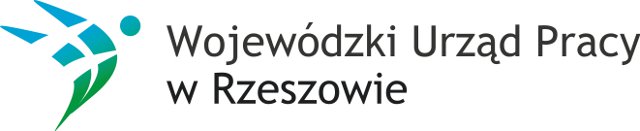 Bezrobotni wg wykształcenia w woj. podkarpackim i powiecie strzyżowskim wg stanu na 31.03.2014 r. (dane w %)
Woj. podkarpackie
Powiat strzyżowski
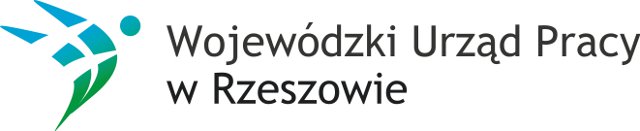 Bezrobotni wg stażu pracy w woj. podkarpackim i powiecie strzyżowskim wg stanu na 31.03.2014 r. (dane w %)
Woj. podkarpackie
Powiat strzyżowski
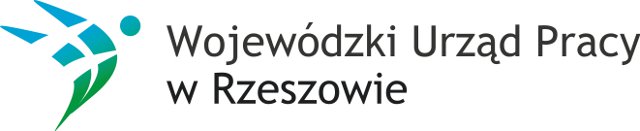 Bezrobotni wg czasu pozostawania bez pracyw woj. podkarpackim i powiecie strzyżowskim wg stanu na 31.03.2014 r. (dane w %)
Woj. podkarpackie
Powiat strzyżowski
Wzbogacenie oferty szkół zawodowych 
w Powiecie Strzyżowskim
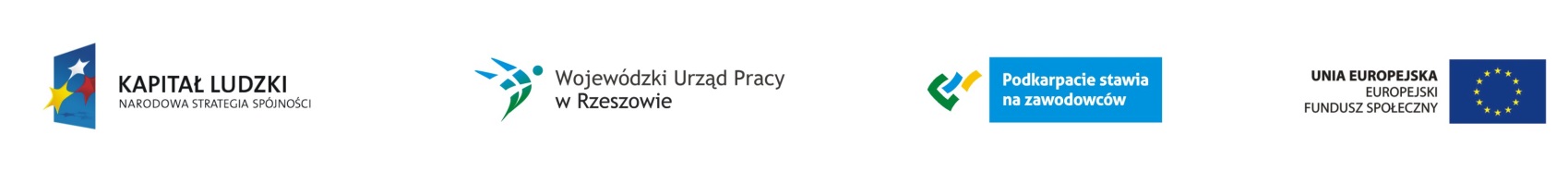 Projekt w ramach 9.2. POKL„Podkarpacie stawia na zawodowców”
projekt systemowy WUP ze środków EFS

wartość: 90,5 mln zł na całe Podkarpacie
31 Partnerów, głównie powiaty
blisko 200 placówek doposażonych
12 500 uczniów na stażach i praktykach
stypendium stażowe (1000 zł brutto za 4 tygodnie)
kursy i szkolenia dla uczniów
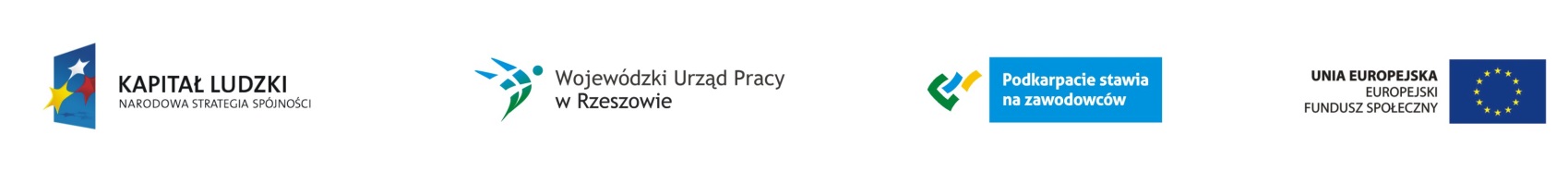 Zespół Szkół w Czudcu
pracownia zajęć praktycznych - murarz tynkarz
Minihotel edukacyjny w Czudcu

Zespół Szkół Technicznych w Strzyżowie
pracownia komputerowa i fryzjerska,
2 firmy symulacyjne (agencja reklamowa, firma poligraficzna),

SOSW Frysztak
pracownie cukiernicza i gastronomiczna
pracownie stolarska i ślusarska
Rozwój szkolnictwa zawodowego w perspektywie okresu programowania 2014-2020
Charakterystyka RPO WP 2014-2020 – aktualna wersja PROJEKTU RPO
Dwufunduszowy (EFRR i EFS)
Zarząd Województwa pełni rolę IZ
Departamenty UM i WUP pełnią rolę IW
UM wdraża osie EFRR
WUP wdraża osie EFS
Oś priorytetowa VII. Regionalny rynek pracy
Oś priorytetowa VIII. Integracja społeczna
Oś priorytetowa IX. Jakość edukacji i kompetencji 
    w regionie
Oś priorytetowa IX. Jakość edukacji i kompetencji w regionie 

CT 10 Umowy Partnerstwa: Inwestowanie w kształcenie, szkolenie oraz szkolenie zawodowe na rzecz zdobywania umiejętności i uczenia się przez całe życie
OP IX jest osią monofunduszową współfinansowaną ze środków Europejskiego Funduszu Społecznego.
Interwencja w ramach poszczególnych priorytetów inwestycyjnych (dalej: PI) OP IX. przyczyniać się będzie do realizacji celu głównego Umowy Partnerstwa tj. zwiększenia konkurencyjności gospodarki oraz celu szczegółowego tj.: lepszych kompetencji kadr gospodarki.
Oś priorytetowa IX. Jakość edukacji i kompetencji w regionie 
PI 10.3 BIS Przykładowe typy projektów:

stworzenie i wdrożenie systemu integracji szkolnictwa zawodowego z otoczeniem społeczno-gospodarczym, szkolnictwem wyższym oraz instytucjami rynku pracy

podnoszenie atrakcyjności szkolnictwa zawodowego i jakości oferty edukacyjnej szkół/placówek prowadzących kształcenie zawodowe, w tym dostosowanie oferty edukacyjnej szkół zawodowych do regionalnych potrzeb (m.in. opracowanie i wdrażanie nowych kierunków nauczania, zmiany programowe, kursy i szkolenia, w tym kursy językowe itp.)
Oś priorytetowa IX. Jakość edukacji i kompetencji w regionie 
PI 10.3 BIS Przykładowe typy projektów (c.d.):

programy wsparcia nauczycieli w ich pracy zawodowej ukierunkowane m.in. na podnoszenie kwalifikacji zawodowych, przekwalifikowanie, doradztwo i monitorowanie

rozwój oferty ukierunkowanych branżowo centrów kształcenia zawodowego i ustawicznego pod potrzeby rynku pracy

kampanie wizerunkowe i informacyjne na rzecz szkolnictwa zawodowego

wdrażanie efektywnego systemu poradnictwa i doradztwa edukacyjno-zawodowego, w szczególności w gimnazjum
Oś priorytetowa IX. Jakość edukacji i kompetencji w regionie 
PI 10.3 BIS 

Potencjalne typy beneficjentów: 
wszystkie podmioty – z wyłączeniem osób fizycznych (nie dotyczy osób prowadzących działalność gospodarczą lub oświatową na podstawie przepisów odrębnych

Potencjalne grupy docelowe:
szkoły i placówki oświatowe prowadzące kształcenie zawodowe i ich kadra 
uczniowie i słuchacze szkół i placówek oświatowych prowadzących kształcenie zawodowe
rodzice uczniów szkół i placówek oświatowych prowadzących kształcenie zawodowe
szkoły i placówki oświatowe realizujące kształcenie ogólne oraz ich uczniowie
rodzice uczniów szkół i placówek oświatowych prowadzących kształcenie ogólne
partnerzy społeczno-gospodarczy
Oś priorytetowa IX. Jakość edukacji i kompetencji w regionie 
PI 10.3 BIS Wstępny podział alokacji:

Łączna kwota: 140 mln zł, w tym:
projekt systemowy: 120 mln zł,
doradztwo zawodowe dla szkół: 20 mln zł.
Dziękuję za uwagę
Tomasz Czop
Dyrektor
Wojewódzkiego Urzędu Pracy w Rzeszowie

Wojewódzki Urząd Pracy w Rzeszowie
ul. Lisa-Kuli 20,35-025 Rzeszów
www.wup-rzeszow.pl